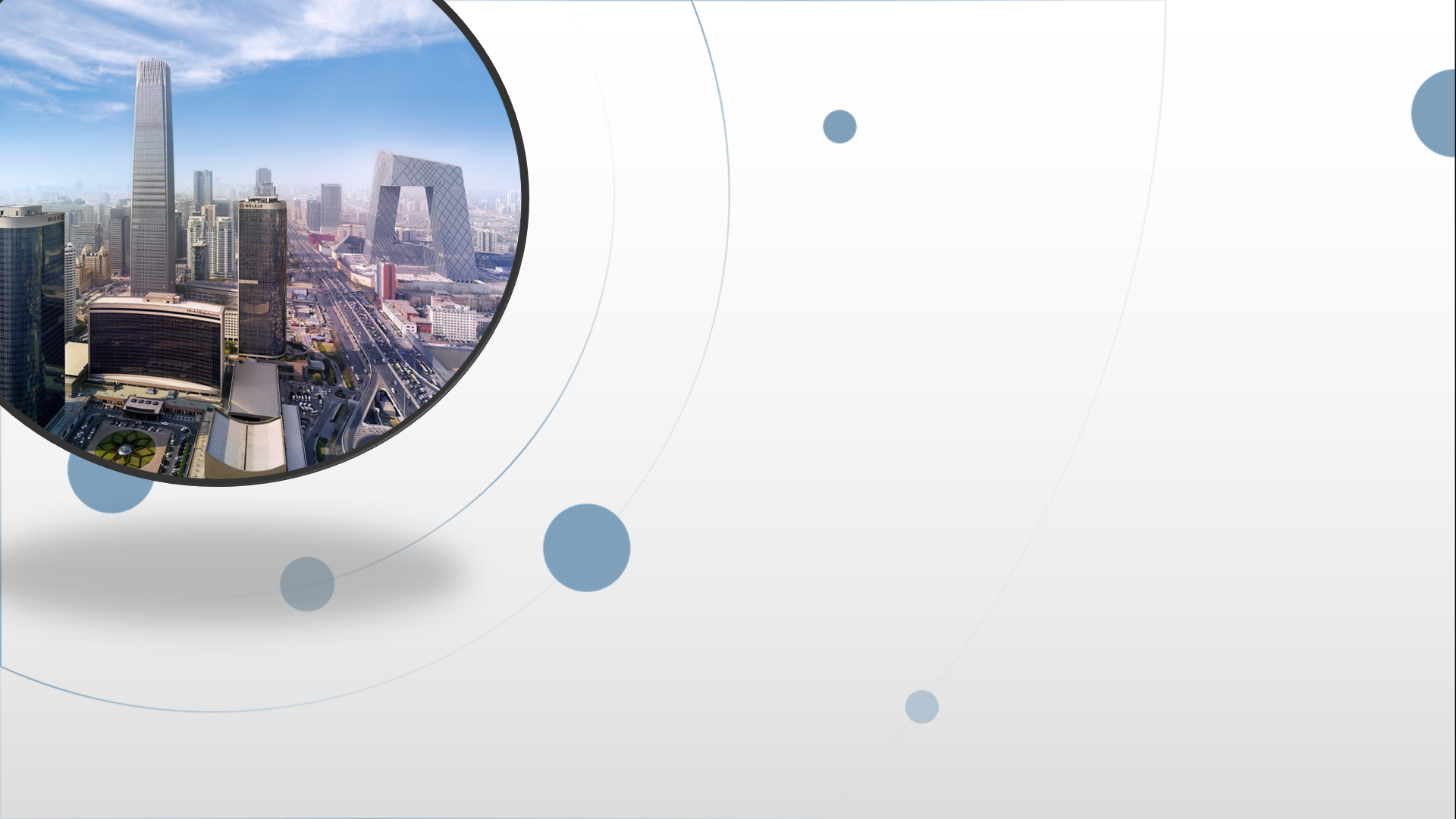 朝阳区线上课堂·初中名著阅读
《白洋淀纪事》之景物描写
北京师范大学朝阳附属学校   徐静
诗意的芦苇
芦苇：“来自悠远的想象与怀忆”
蒹葭苍苍，
    白露为霜。
    所谓伊人，
    在水一方。
依水而生，莽莽苍苍，
虚实笔墨，尽是蒹葭。
蒹葭，即芦苇。
千年吟唱，魂牵梦绕。
它飘荡在民族世代的心河里，
它摇曳在集体怀想的长风中。
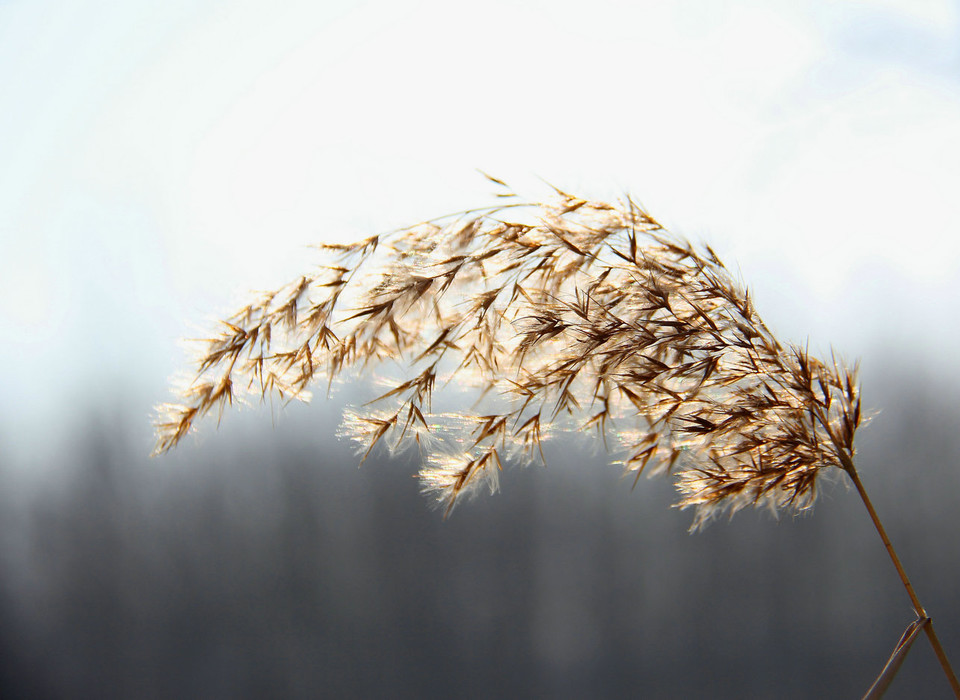 芦苇：对于白洋淀人的意义
我到了白洋淀，第一个印象，是水养活了苇草，人们依靠苇生活。这里到处是苇，人和苇结合的是那么紧。人好像寄生在苇里的鸟儿，整天不停地在苇里穿来穿去。 
        我渐渐知道，苇也因为性质的软硬、坚固和脆弱，各有各的用途。其中，大白皮和大头栽因为色白、高大，多用来织小花边的炕席；正草因为有骨性，则多用来铺房、填房碱；白毛子只有漂亮的外形，却只能当柴烧；假皮织篮捉鱼用。     
（ 《采蒲台的苇》）
知识卡片
景物，指的是可供观赏的景致和事物。
每一种景物都有其特点，作家往往通过各种方式进行描写，突出景物特点，以抒发情感，或寄寓哲思。
苇塘有哪些特点？
富足、热闹，真实而浪漫
读者想象
每到傍晚，苇塘里的歌声还是那么响，不像是饿肚子的人们唱的；稻米和肥鱼的香味，还是从苇塘里飘出来。（《芦花荡》）
要问白洋淀有多少苇地？不知道。每年出多少苇子？不知道。只晓得，每年芦花飘飞苇叶黄的时候，全淀的芦苇收割，垛起垛来，在白洋淀周围的广场上，就成了一条苇子的长城。女人们，在场里院里编着席。编成了多少席？六月里，淀水涨满，有无数的船只，运输银白雪亮的席子出口，不久，各地的城市村庄，就全有了花纹又密、又精致的席子用了。大家争着买：“好席子，白洋淀席！” （《荷花淀》）
听觉
嗅觉
视觉
苇塘有哪些特点？
局促、破败，无言的创伤
自从敌人在白洋淀修起炮楼，安上据点，抢光白洋淀的粮食和人民赖以活命的苇，破坏一切治渔的工具，杀吃了鹅鸭和鱼鹰；很快，白洋淀的人民就无以为生，鱼米之乡，变成了饿殍世界。
采蒲台是水淀中央的一个小村庄，平常敌人“扫荡”不到。这里，房屋街道挤得像蜂巢，一条条的小胡同，窄得两个人不能并肩行走，来往相遇，只能侧身让过。一家家的小院落，飘着各色各样的破布门帘。满街鸭子跑，到处苇花飞。（《采蒲台》）
背景：战争
比喻
对举
《骆驼祥子》中的春景有何特点？
穷困、污秽，丑陋不堪
背景：大杂院、祥子结婚
春已有了消息，树枝上的鳞苞已显着红肥。但在这个大杂院里，春并不先到枝头上，这里没有一棵花木。在这里，春风先把院中那块冰吹得起了些小麻子坑儿，从秽土中吹出一些腥臊的气味， 把鸡毛蒜皮与碎纸吹到墙角，打着小小的旋风。……长老了的虱子——特别的厉害——有时爬到老人或小儿的棉花疙疸外，领略一点春光！（老舍《骆驼祥子》）
拟人：讽刺
贴切、新奇的比拟
天空里只有新出来的、 弯弯下垂的月亮 , 和在它上面的那一颗大星 , 活像在那旷漠的疆场 , 有人刚刚弯弓射出了一粒弹丸 。（《浇园》）
孩子睡着了 , 睡得是那么安静, 那呼吸就像泉水在寿天的阳光里冒起的小水泡 , 愉快地升起, 又幸福地降落 。 （《嘱咐》）
她拉动机子 , 白布在她胸前卷出来 ,像小山顶的瀑布。（《正月》）
……
景物描写的作用
烘托人物心情
渲染气氛
形容词
夜晚，敌人从炮楼的小窗里，呆望着这阴森黑暗的大苇塘。天空的星星也像浸在水里，而且要滴落下来的样子。到这样的深夜，苇塘里才有水鸟飞动和唱歌的声音，白天它们是紧紧藏到窠里躲避炮火去了。苇子还是那么狠狠地往上钻，目标好像就是天上。
（《芦花荡》）
副词
动词
拟人
景物描写的作用
推动情节的发展
这个时候，那姑娘从苇垛里钻出来，咬紧牙向下面投了一个头号手榴弹，火光起处，炸死了三个鬼子。人们看见那姑娘直直地立在苇垛上，她才十六七岁，穿一件褪色的红布褂，长头发上挂着很多          。
“你看怪不怪，那样大火，那只大公鸡一看势头不好，它从苇子里钻出来，三飞两飞就飞到远处的苇地里去了。”
“她更没事。她们有三个女人躲在苇垛里，三个鬼子往回跑的时候，她们就从上面跳下来，穿过苇垛向淀里去了。（《白洋淀边的一次小斗争》）
白描
芦花
知识卡片
白描：在绘画上，是国画的一种画法，纯用线条勾画，不加彩色渲染。在文学创作中，指的是文字简练单纯，不加渲染烘托的写作手法。
景物描写的作用
深化文章主旨
关于苇塘，就不只是一种风景，它充满火药的气息，和无数英雄的血液的记忆。如果单纯是苇，如果单纯是好看，那就不成为冀中的名胜。 
这里的英雄事迹很多，不能一一记述。每一片苇塘，都有英雄的传说。敌人的炮火，曾经摧残它们，它们无数次被火烧光，人民的血液保持了它们的清白。（《采蒲台的苇》）
结语
人道江南风景好，而孙犁先生却描绘了另一种类型的名胜：经历了战火的洗礼，依旧挺拔而深情的北方芦苇，依旧茂盛而豁达的白洋淀苇塘。孙犁先生选取的是经典的意象——芦苇，运用的是比兴、白描等传统笔法，所以才有了小说诗意、隽永的语言风格。
但为什么会形成与古代诗文截然不同的芦苇记忆呢？秘诀就在于作家不仅用苇塘来渲染人们的生活、生产、斗争的画面，把白洋淀人民的喜怒哀乐寄托在苇眉上，还把芦苇与人的形象幻化为一。归根结底，是他内心的关照在运笔成篇，因为他深爱着这里的人民，这里人民深爱着苇间的水乡。
因为热爱，所以守护；因为热爱，所以诗情画意！
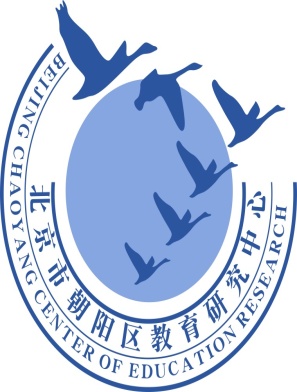 谢谢您的观看
北京市朝阳区教育研究中心  制作